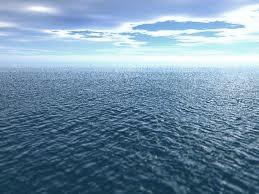 Ocean-Water Filtration System New Zealand
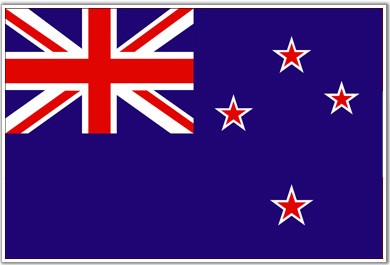 Emily Silverman
Geography/Environment
Island country (considered part of Australia)
Natural resources include a lot of fish
New Zealand Environmental Protection Authority (NZEPA) 
Major concern: ocean pollution
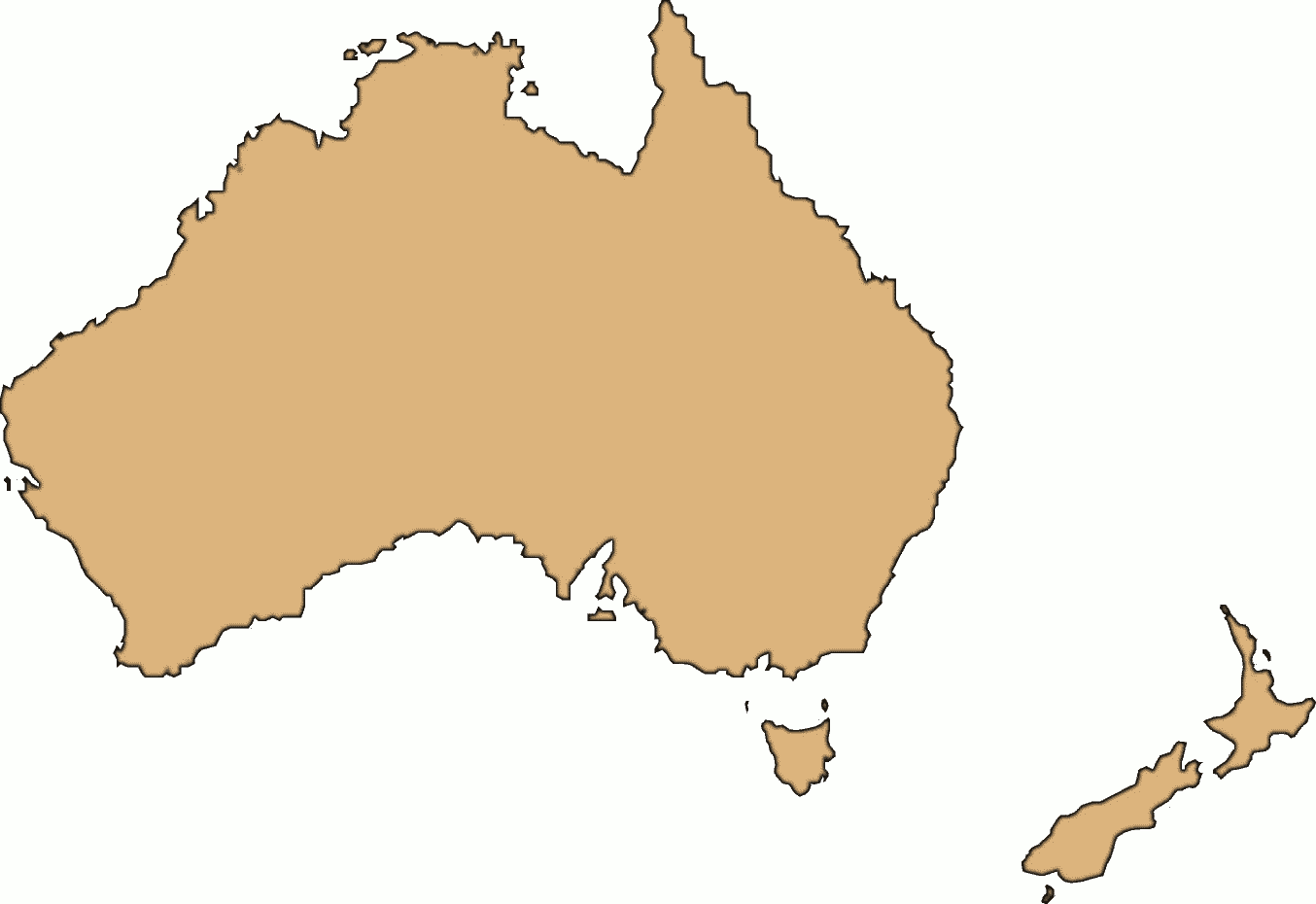 Politics
Gained independence from Great Britain in 1947  
Democratically elected Prime Minister (John Key)
Queen Elizabeth 2 is head of state with little participation
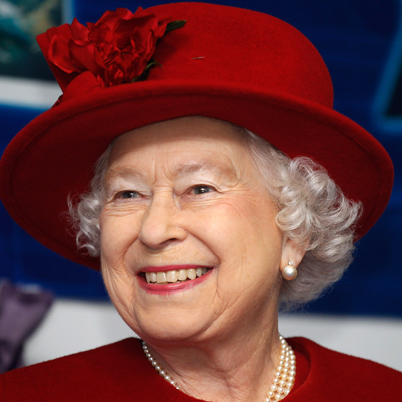 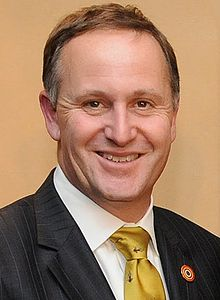 Laws
Economy
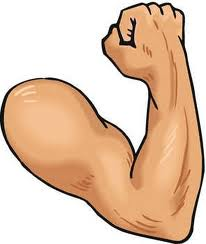 National debt: 71.6 billion (USD)

Unemployment rate: 6.7%

GDP: 142.48 billion (USD)
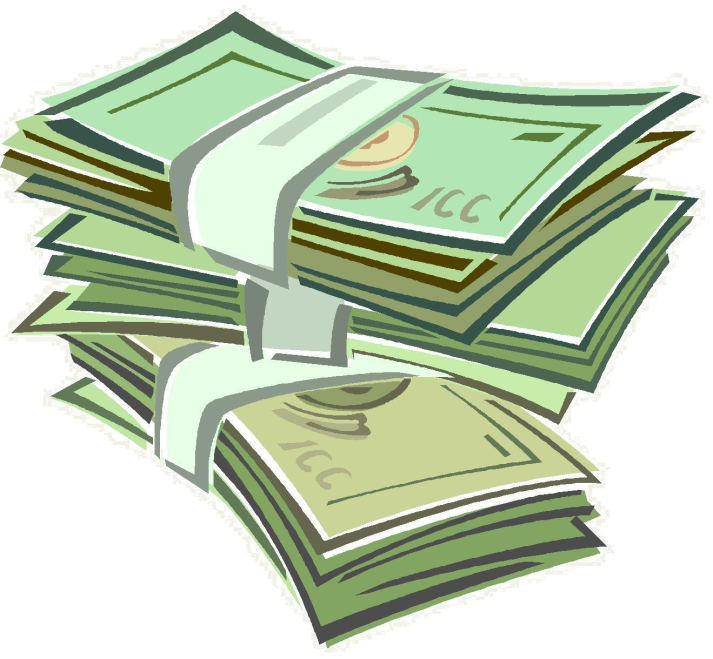 Socio-Cultural
Close contact is important 
6 meals a day 
Holidays/ vacation time is important 
Leisurely society 
Well-educated 
Live peacefully with indigenous people (Maori)
What do they need?
The Ocean-Water Filtration System!
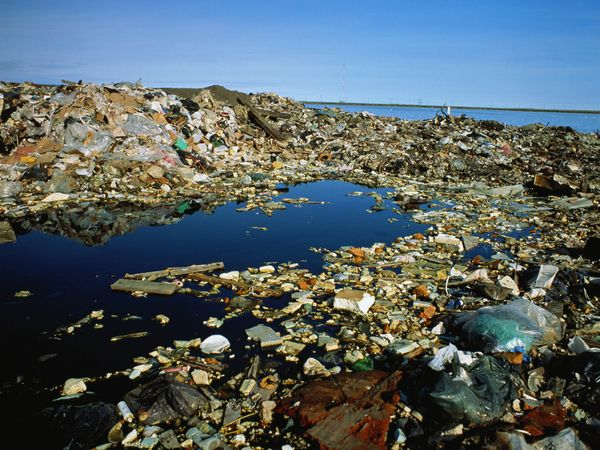 Globalization
Reasons for product:  

Stop water pollution  

Protect sea life

Health benefits
Promotion:
Protection of water/animals

Health benefits for people
Marketing Strategy
Product: 
The Ocean-Water Filtration System

Designed to filter pollution from water 

Target market: NZ government
Marketing Strategy
Place: New Zealand/ South Pacific Ocean 

Price: negotiate with government
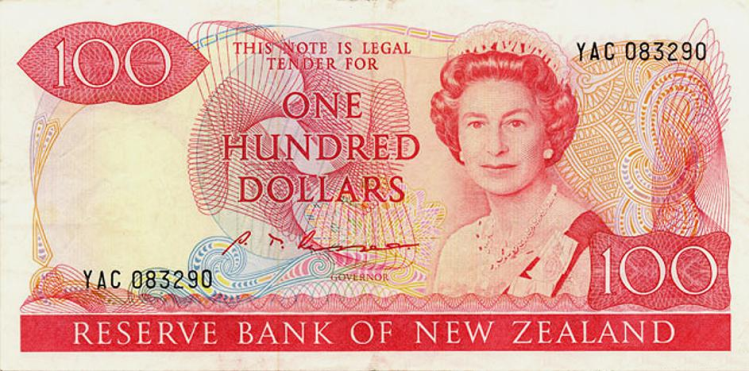 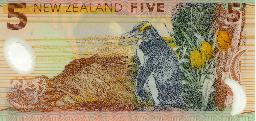 Marketing Strategy
Promotion: 
Face-to-face conferences/speeches to general public 
Emphasize health/environmental benefits 
Face-to-face meetings with Prime Minister and other governmental officials 
Website www.owfs/newzealand.com
Twitter page @owfs/NZ
Conclusion
The Ocean-Water Filtration System 
Sold to the New Zealand government 
Promoted with globalization 
Used to stop pollution, benefit the people’s health and protect wildlife
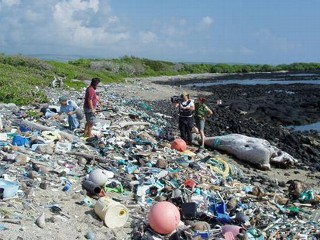 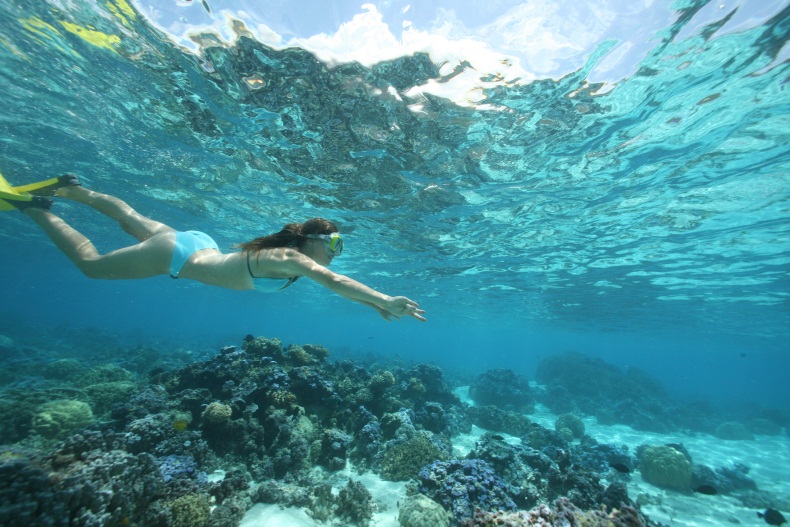